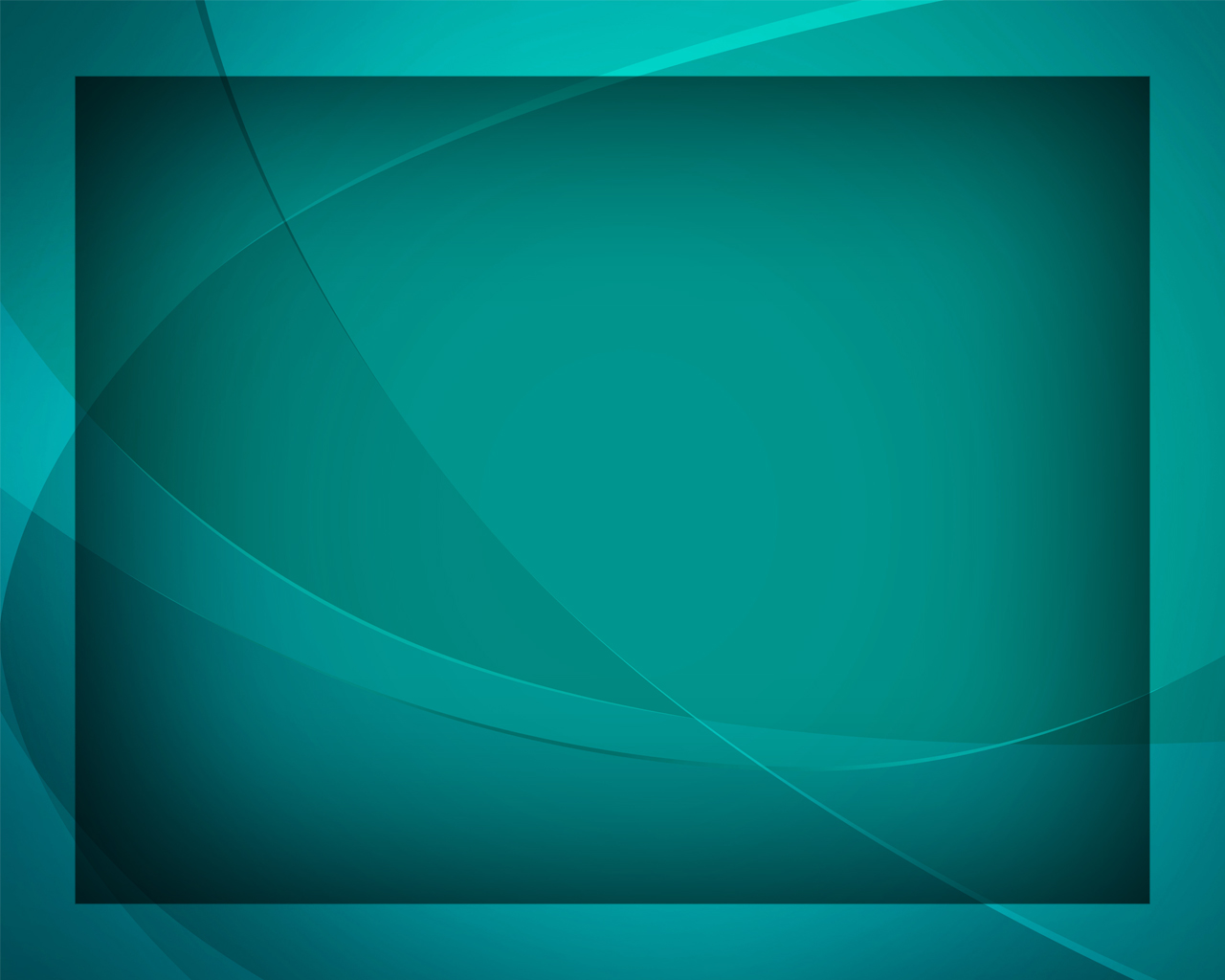 Верный Спаситель
Гимны надежды №75
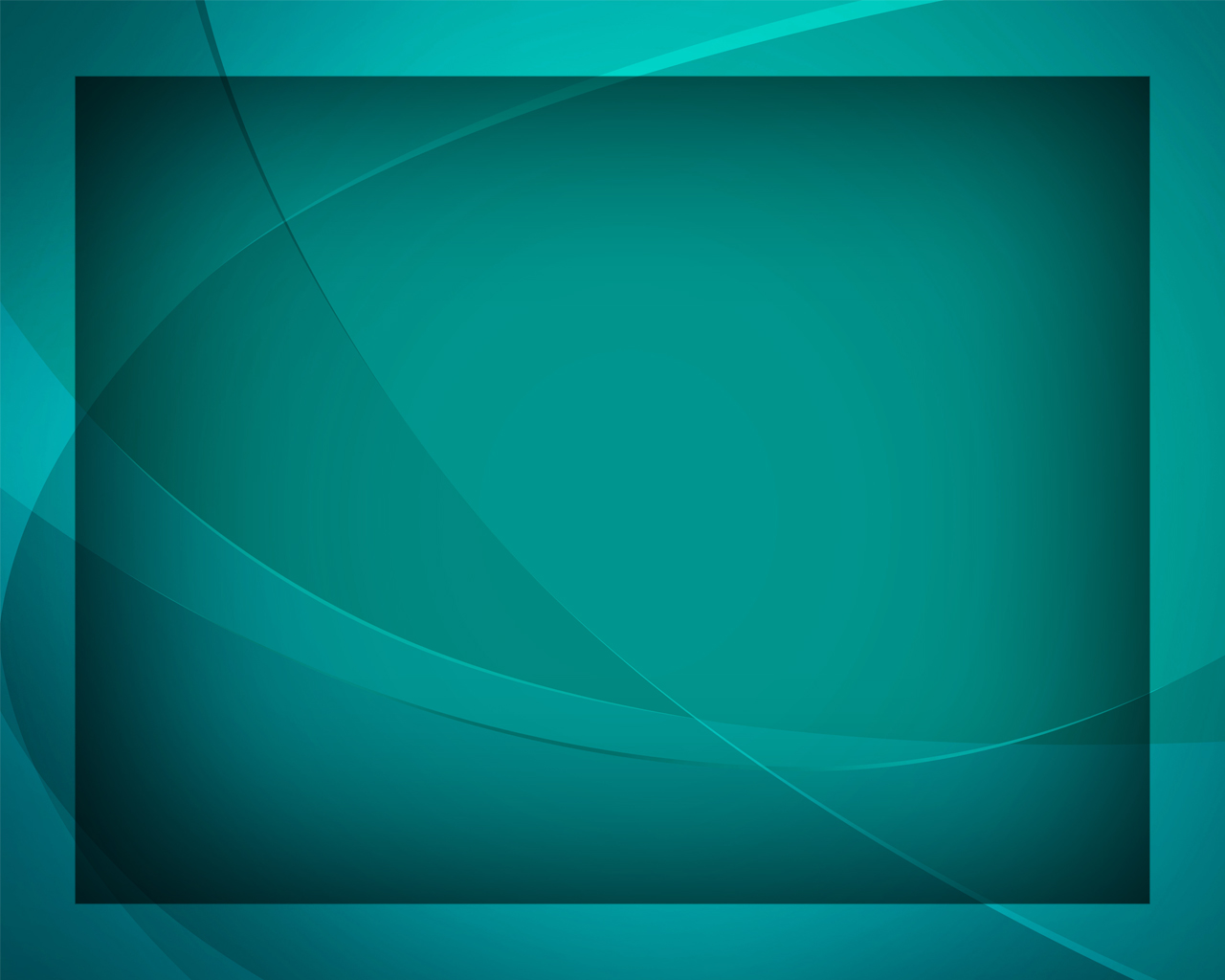 Верный Спаситель, 
мой Бог, 
Ты - мой испытанный Друг,
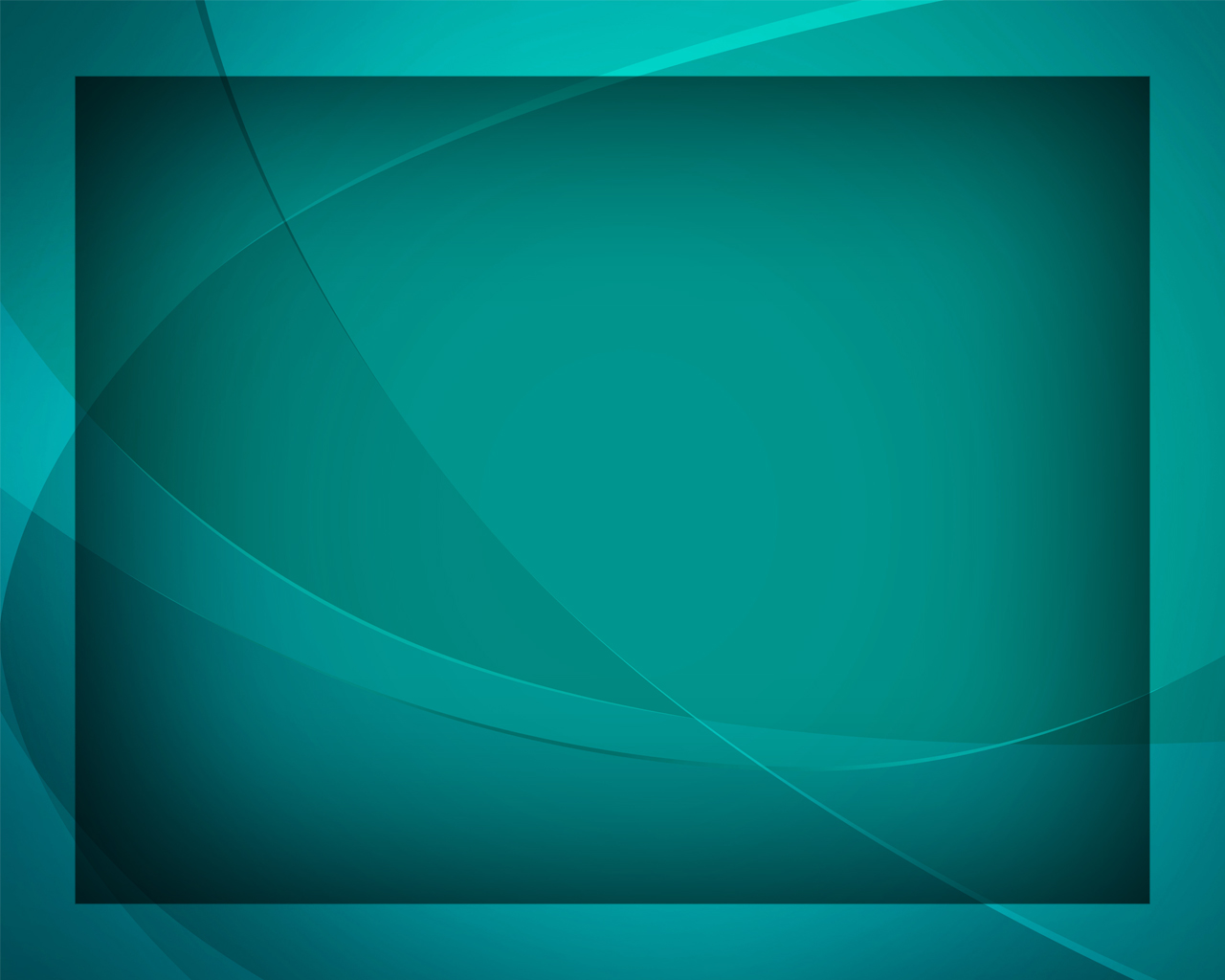 В руки Твои отдаю 
Сердце 
и жизни весну.
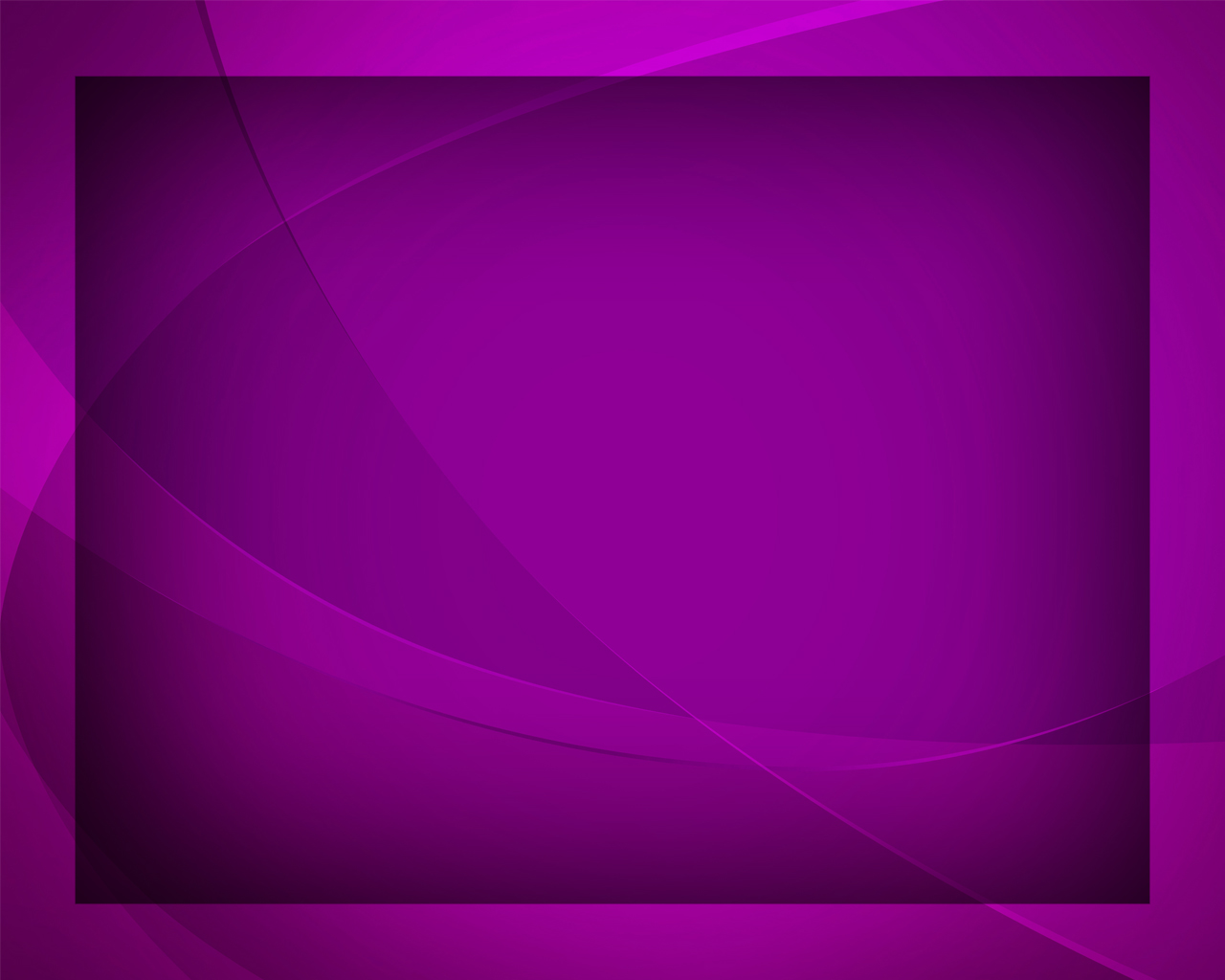 В мире 
я долго блуждал, 
Правды Твоей 
не искал,
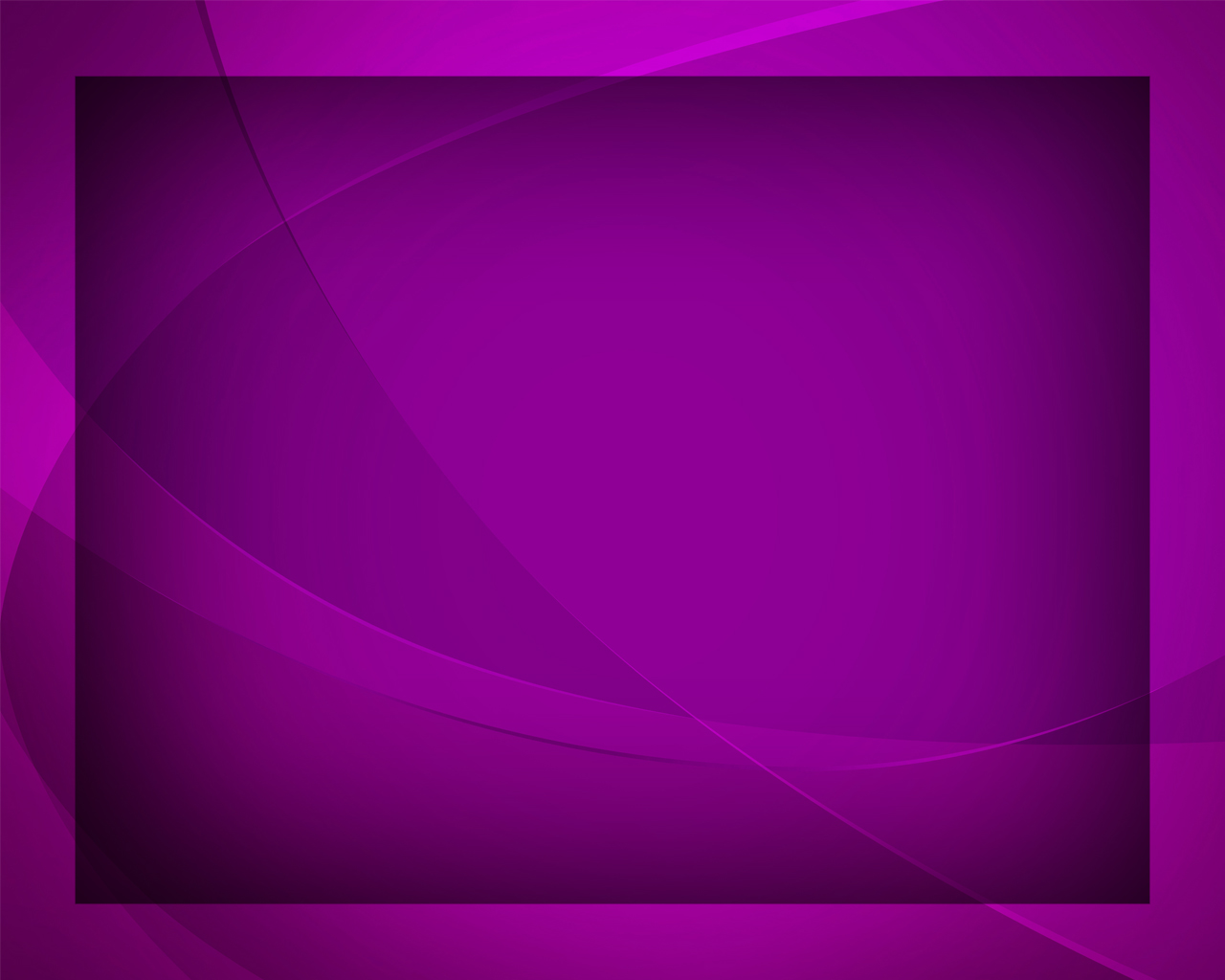 Ты же меня возлюбил, 
Принял и грех мой простил.
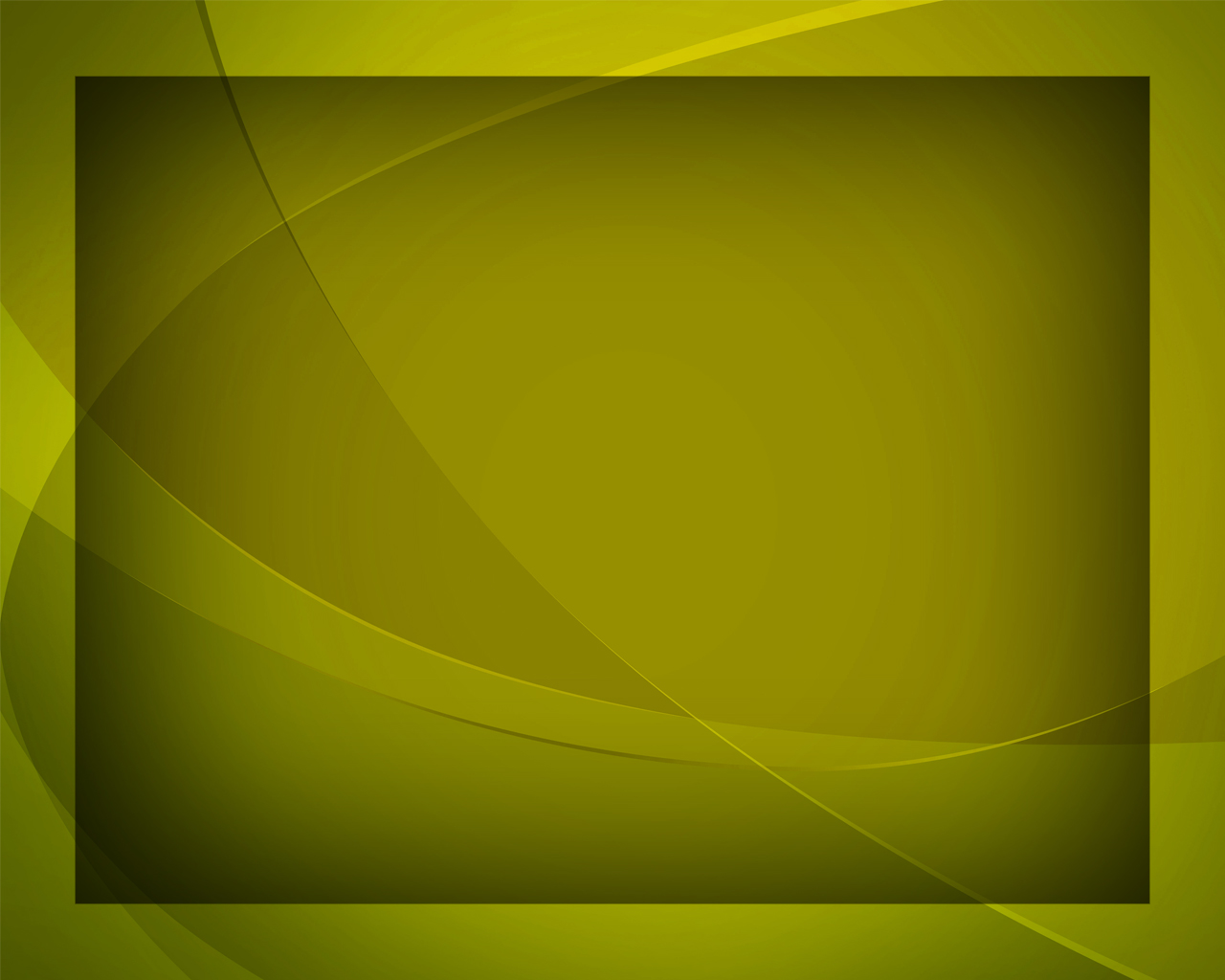 Песню о дивной любви 
В сердце моё 
Ты вложи,
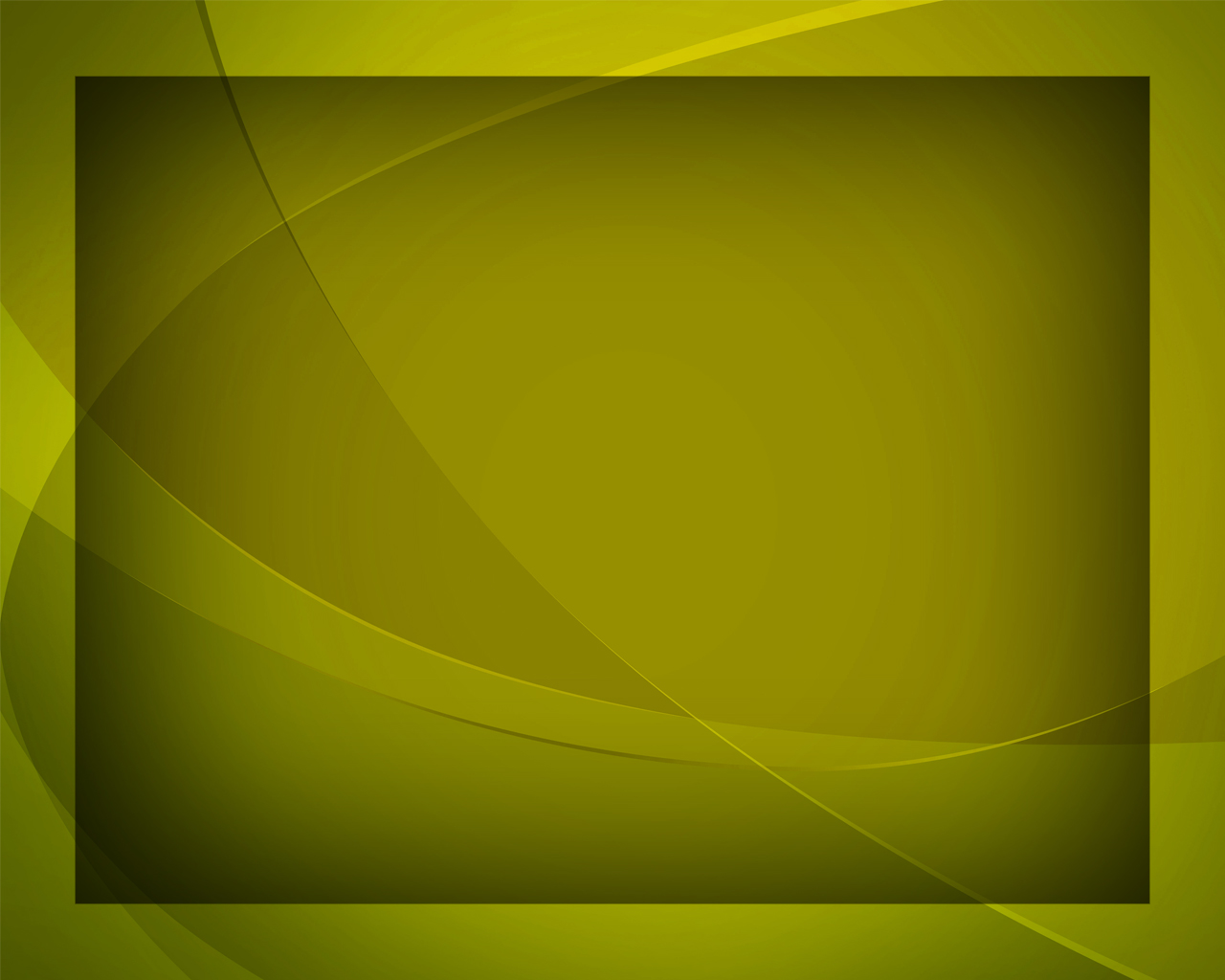 Дай силы 
крест Твой нести, 
К родине вечной дойти.
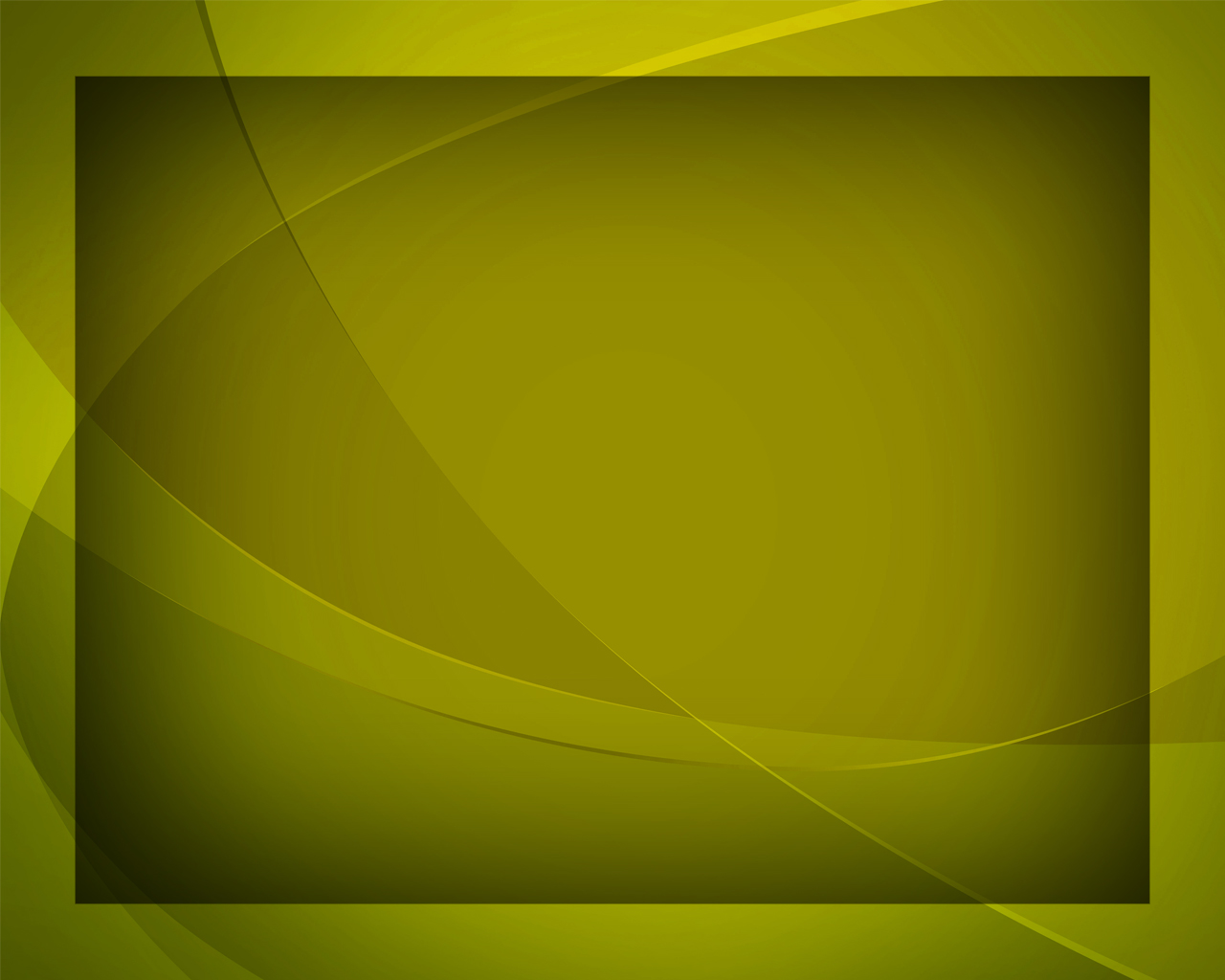